TRƯỜNG TIỂU HỌC ÁI MỘ B
MÔN: TIẾNG VIỆT
PHÂN MÔN: TẬP ĐỌC
LỚP: 3
Tập đọc - kể chuyện (Tiết 2)
Hũ bạc của người cha
          Truyện cổ tích Chăm
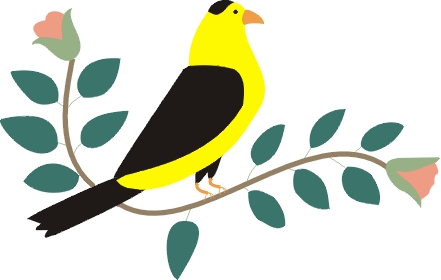 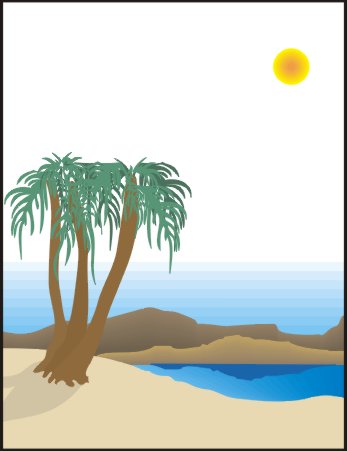 Hoạt động 1: Tìm hiểu bài
4.Khi ông lão vứt tiền vào bếp lửa, 
người con làm gì?  Vì sao?
Khi ông lão vứt tiền xuống ao, người
 con vội thọc tay vào lửa lấy ra. Vì đây
 là tiền mà anh ta đã làm việc và dành 
dụm suốt ba tháng trời.
5. Hãy tìm những câu trong truyện 
nói lên ý nghĩa của truyện này.
-Có làm lụng vất vả, người ta mới biết 
quý đồng tiền.
Hũ bạc tiêu không bao giờ hết chính 
là hai bàn tay con.
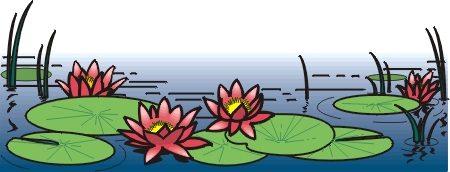 Nội dung chính:
Hai bàn tay lao động của con người 
là nguồn tạo nên mọi của cải.
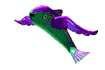 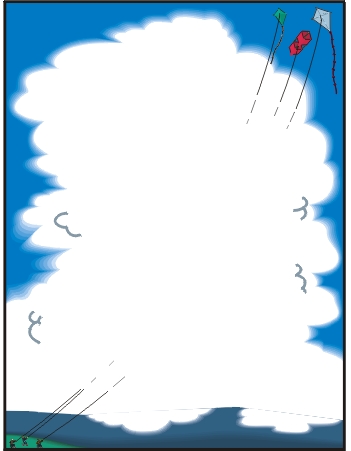 Hoạt động 2: Luyện đọc lại
* Đoạn 3: 
  - Lời dẫn chuyện: giọng kể chậm rãi,
khoan thai
  - Lời người cha: ân cần, cảm động
* Đoạn 4: 
  - Lời dẫn chuyện: giọng kể chậm rãi,
khoan thai
  - Lời người cha: khuyên bảo, gần gũi
Hoạt động 3: Kể chuyện
1.Sắp xếp lại các tranh sau theo đúng
 thứ tự trong câu chuyện Hũ bạc của 
người cha.
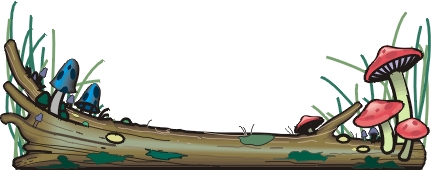 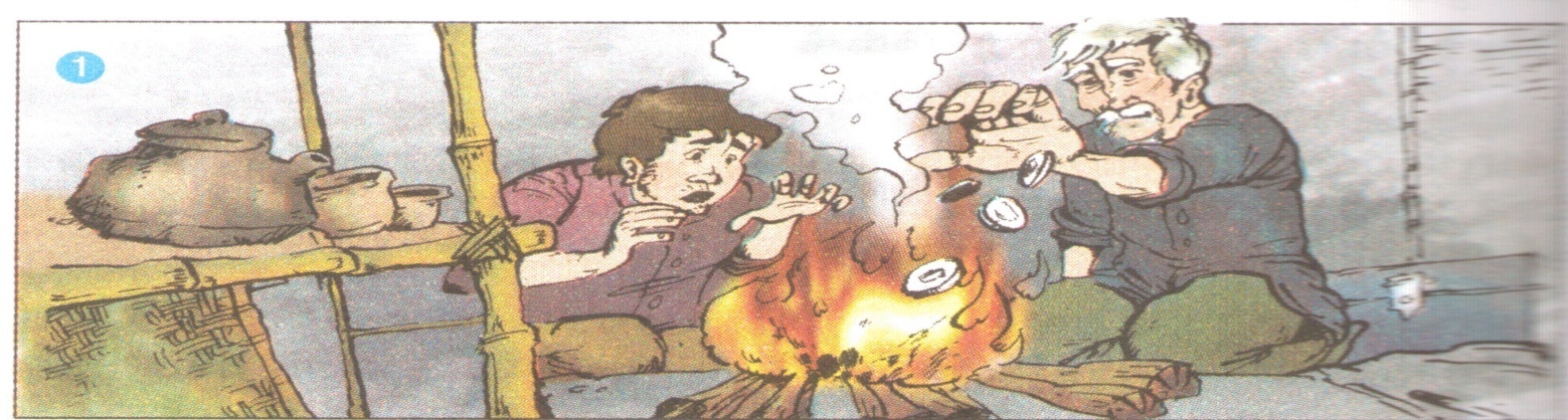 1
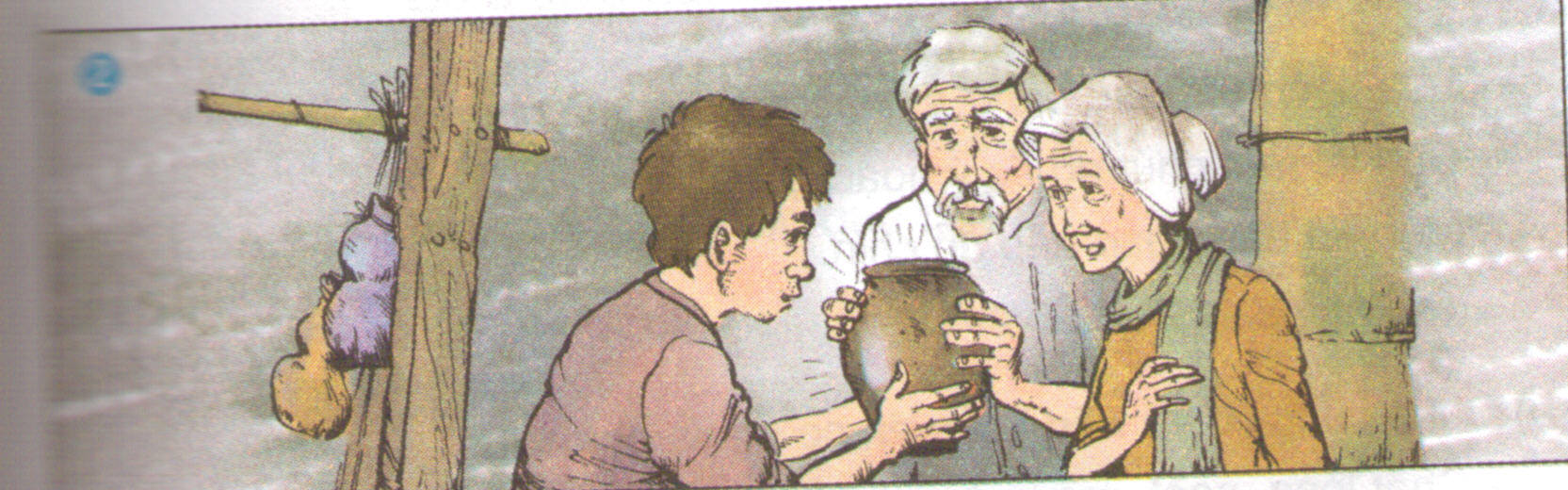 2
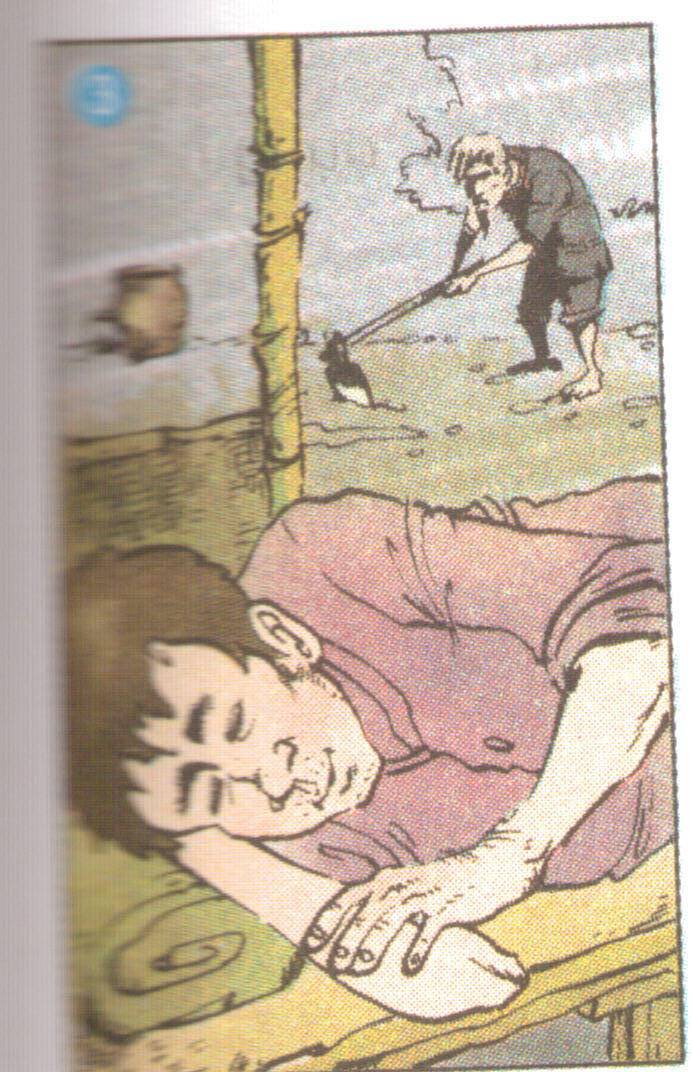 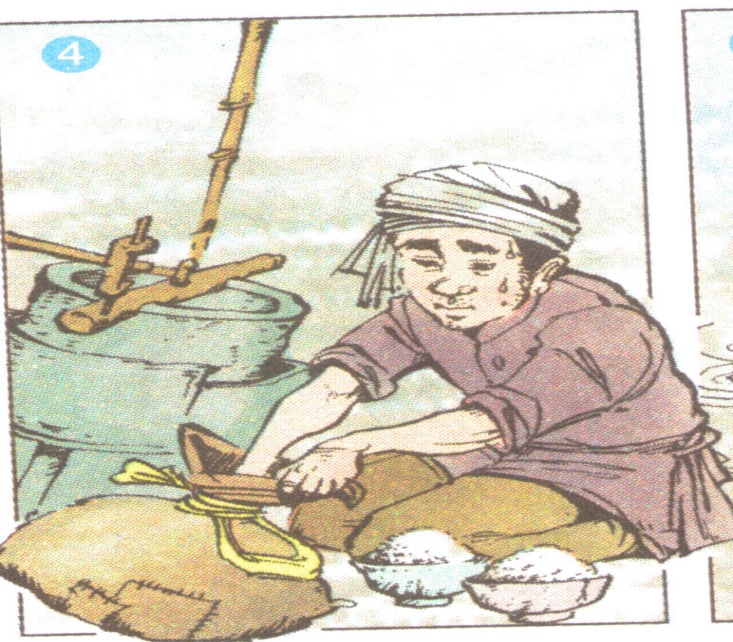 4
3
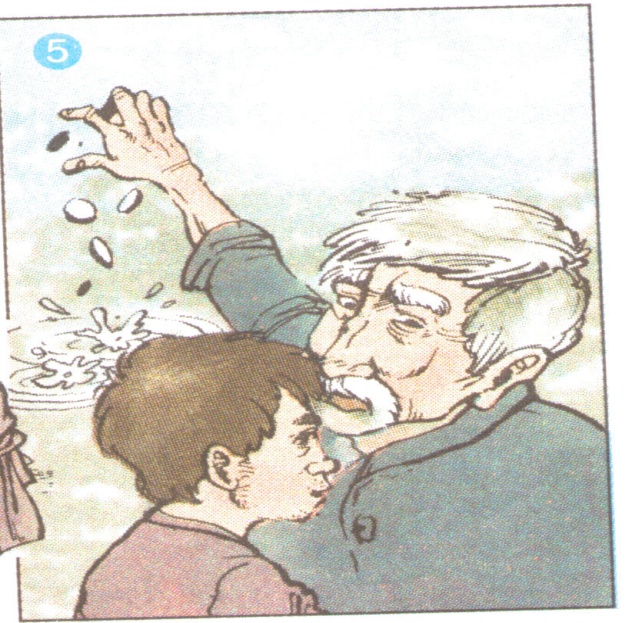 5
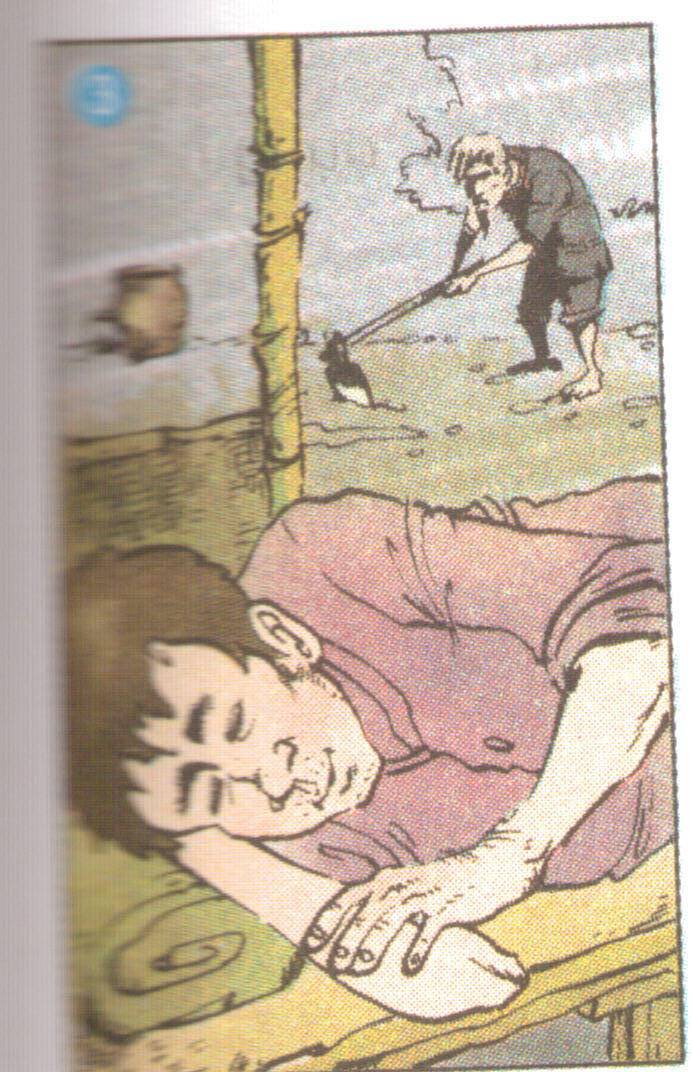 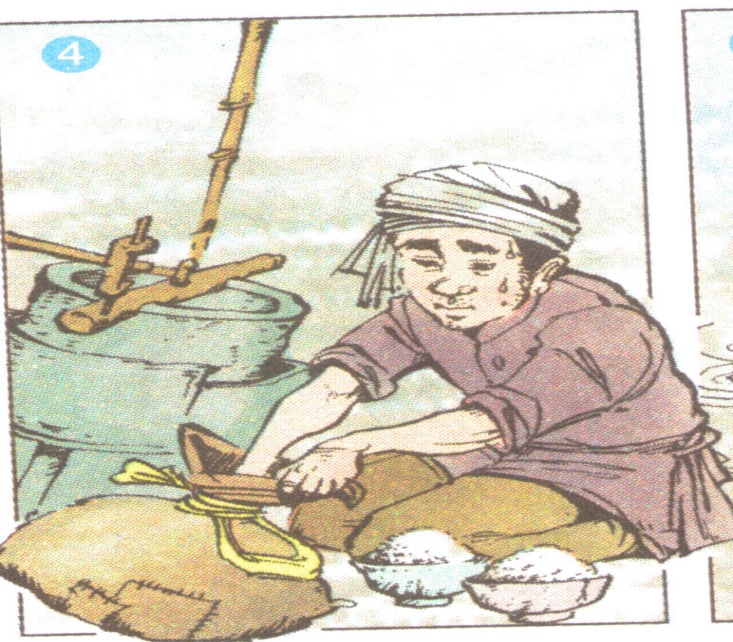 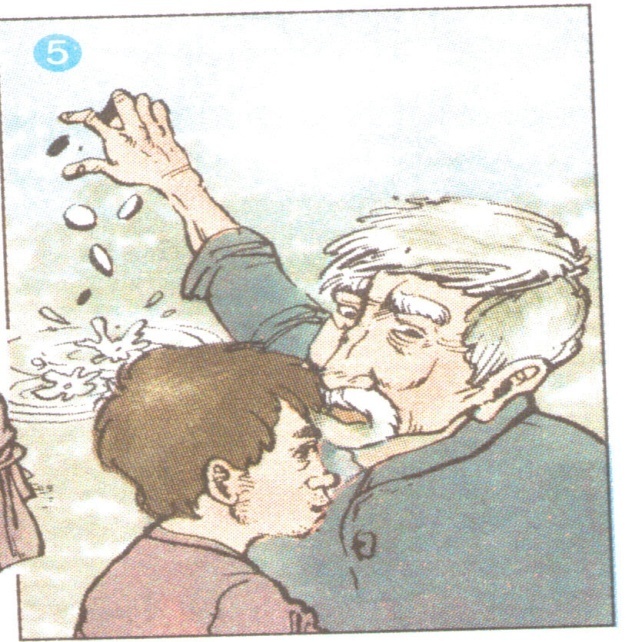 4
3
5
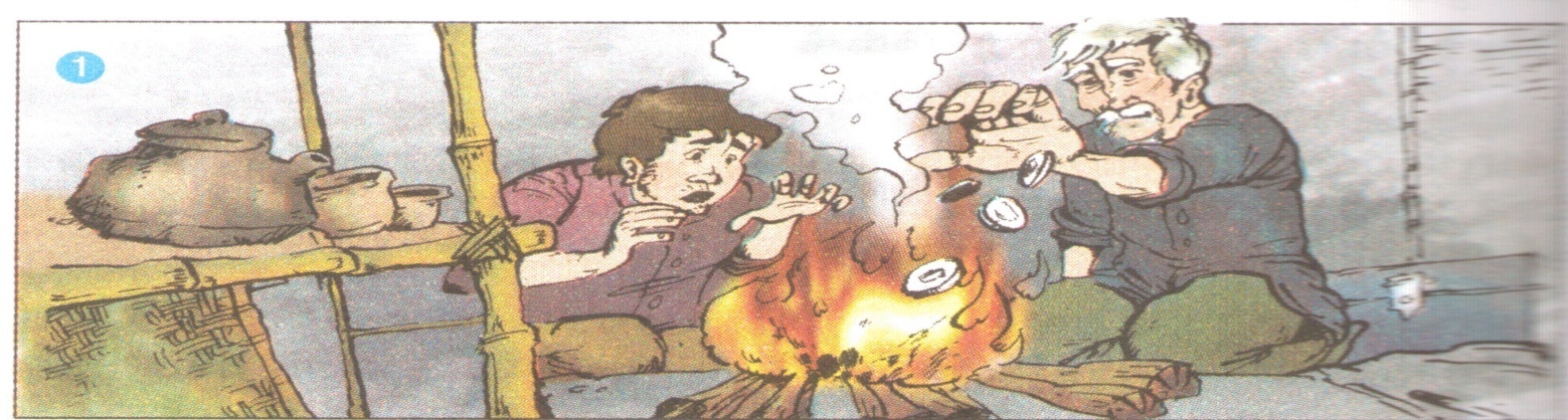 1
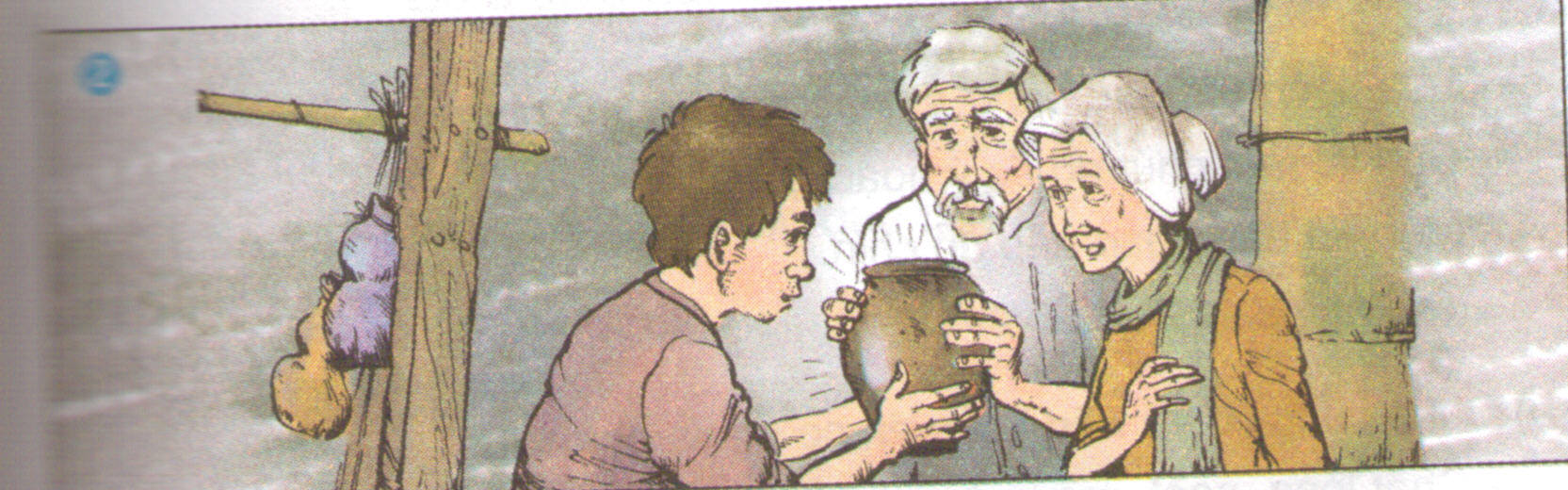 2
2.Kể lại toàn bộ câu chuyện
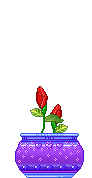 Hoạt động 4: Củng cố
Thi kể chuyện